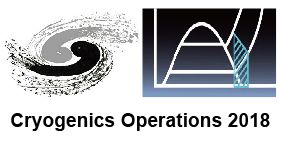 8th International Workshop on Cryogenics Operations
IHEP, Beijing, China, 2018 June 4—7
Title and affiliation
Introduction
Theory
Results
Conclusion and discussion